Lexical Analysis (I)
Compiler
Baojian Hua
bjhua@ustc.edu.cn
Compiler
compiler
source program
target program
Front and Back Ends
front end
back end
source program
target program
IR
Front End
lexical analyzer
source code
tokens
abstract syntax tree
parser
semantic analyzer
IR
Lexical Analyzer (Scanner)
A lexical analyzer translates a source program into a stream of lexical tokens
Source program:
stream of characters
Different character set (ASCII, Unicode, or …) 
Lexical token:
compiler internal data structure
represents the occurrence of a terminal symbol
vary from compiler to compiler
Conceptually
lexical
analyzer
character
sequence
token sequence
Example
if (x > 5)
  y = “hello”;
else
  z = 1;
lexical analysis
IF LPAREN IDENT(x) GT INT(5) RPAREN 
   IDENT(y) ASSIGN STRING(“hello”) SEMICOLON 
ELSE
   IDENT(z) ASSIGN INT(1) SEMICOLON EOF
Scanner Implementations
Options:
Write a scanner by hand
boring, error-prone, and too much work
see dragon-book section 3.4 for the algorithm
nevertheless, many compilers use this approach
gcc, clang, …
Automatic lexer generator
Quick, easy and happy, fast prototype
We start with the first approach, and discuss the second one later
Token, Pattern, and Lexeme
Token: think “kind”
say, in C, we have: identifiers, integers, floats, various key words, …
Pattern: think “form”
e.g., in C, an identifier starts with letter and followed by zero or more identifiers
Lexeme: think “one instance”
e.g., “tiger” is a valid C identifier
So
To hack a scanner, one must:
Specify all possible tokens
dozens in a practical language
Specify the pattern for each kind of token
a little hard
Write code to recognize them
standard algorithms
For the second purpose, one needs a little of math---regular expression
Regular Expression: History
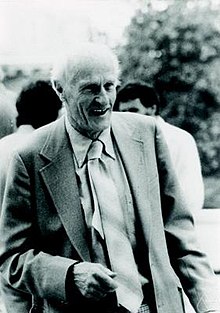 Formulated by the mathematician Stephen Kleen around 1951
First implemented as a computer program by Ken Thompson (1960)
Pattern matching in editors
First implemented in a lexical analyzer by Dogoulass Toss (1968)
The first tool Lex by Lesk (1975)
Basic Definitions
Alphabet: the character set Ʃ
e.g., ASCII, Unicode, or …
String: a finite sequence of character from the alphabet
e.g., hello
Language: a set of strings
Finite or infinite
{hello, world}
Basic Problems
Basic questions to answer: which sets (from the character set) are legal?
Example:
Ʃ = {a, b}
Set1 = {a, ab, abb, abb, abbb, ...}
Set2 = {a, bab, bbabb, bbbabbb, ...}
“Set1” can be specified by RE
But not “Set2”
Regular Expression (RE)
Construction by induction
Each character ‘c’ ϵ Ʃ
{c}
empty 
ε = {}
for M and N, then alternation M|N 
(a|b) = {a, b}
for M and N, then concatenation MN
(a b) = {ab}
for M, then M* (Kleen closure)
(a)* = {ε, a, aa, aaa, aaaa, aaaaa, …}
Or more formally
e -> ε 
   | c
   | e | e
   | e e
   | e*
Example
Indentifier in C:
starts with a letter (“_” counts as a letter)
followed by zero or more of letter or digit
e.g., written in a stepwise way:
(…)(…)
(_|a|b|…|z|A|B|…|Z)(…)
(_|a|b|…|z|A|B|…|Z)(_|a|b|…|z|A|B|…|Z|0|…|9)
(_|a|b|…|z|A|B|…|Z)(_|a|b|…|z|A|B|…|Z|0|…|9)*
Tedious and error-prone …
Syntax Sugar
We introduce some abbreviations:
[a-z]  == a|b|…|z
e+     == e e*
e?      == ε | e
“a*”    == a* itself, not a’s Kleen closure
e{i, j} == more than i and less than j of e
.        == any character except for ‘\n’
All these can be represented by the core RE
i.e., they are derived forms
Example Revisited
C’s indentifier:
starts with a letter (“_” counts as a letter)
followed by zero or more of letter or digit
(…) (…)
(_|a|b|…|z|A|B|…|Z) (…)
(_|a|b|…|z|A|B|…|Z)(_|a|b|…|z|A|B|…|Z|0|…|9)
[_a-zA-Z][_a-zA-Z0-9]*
What about the key word “if”?
Ambiguous Rule
A single RE is not ambiguous
But in a language, there may be many REs:  
[_a-zA-Z][_a-zA-Z0-9]*
(i)(f)
So, for a given string “if”, which RE to match?
Ambiguous Rule
Two conventions:
Longest match: The regular expression that matches the longest string takes precedence.
Rule Priority: associate each RE a priority.  If two regular expressions match the same (longest) string, the higher RE takes precedence.